Finding the Mean& the Standard Deviation
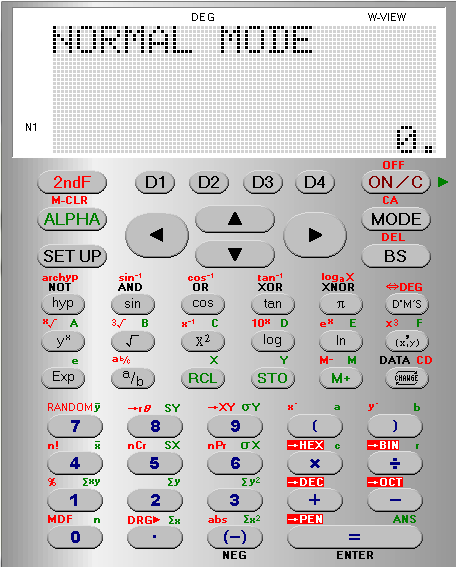 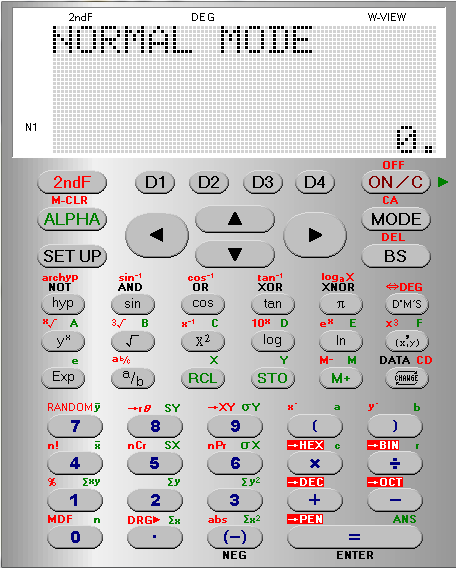 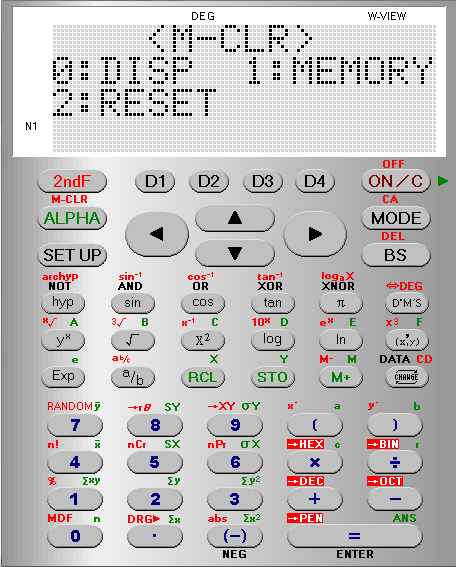 We want to
  M CLR 
the calculator to
Clear its Memory
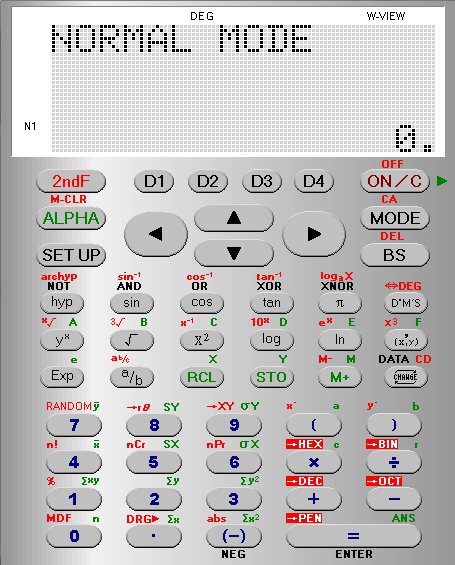 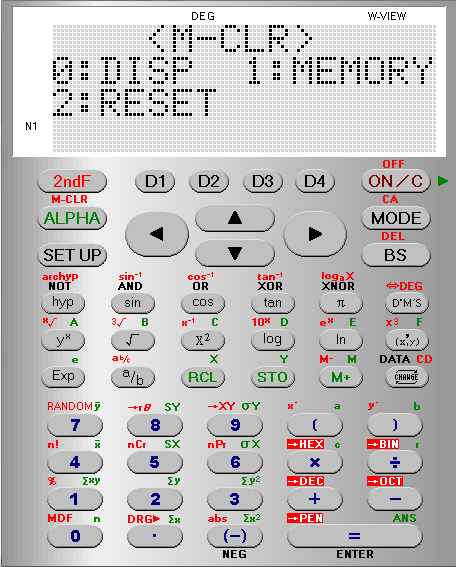 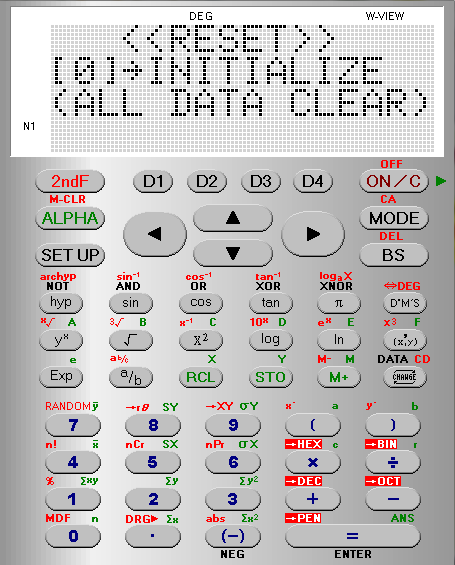 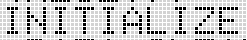 We want to
  M CLR 
the calculator to
Clear its Memory
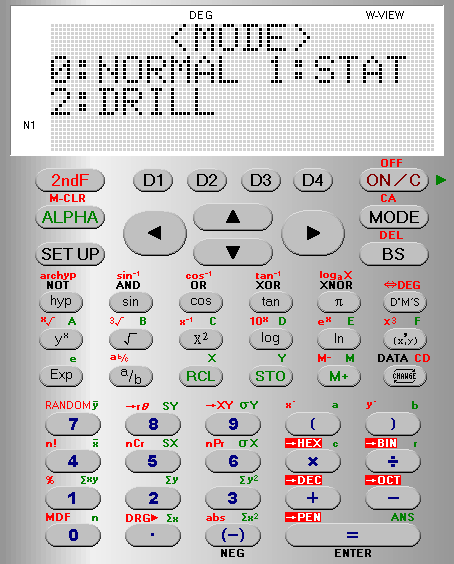 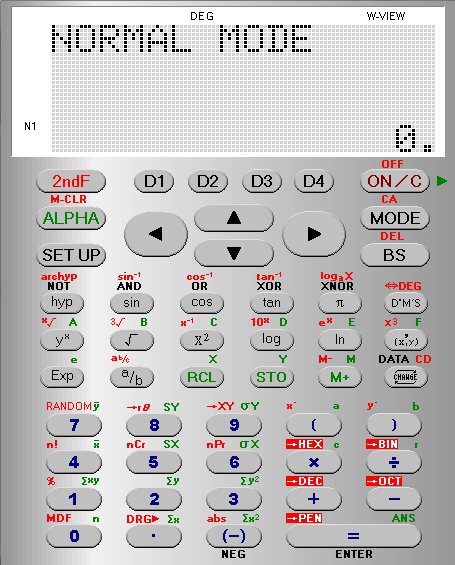 We want the calculator 
in STATS mode
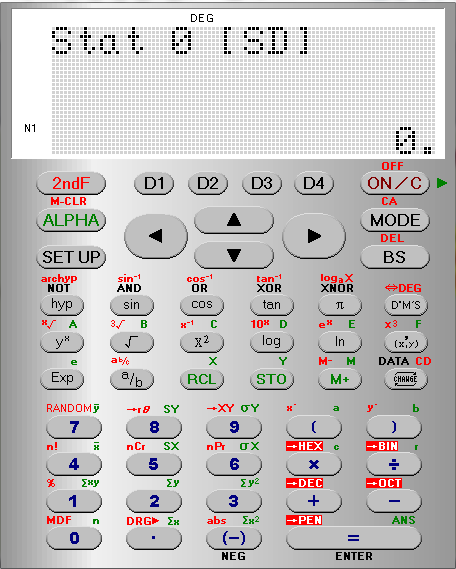 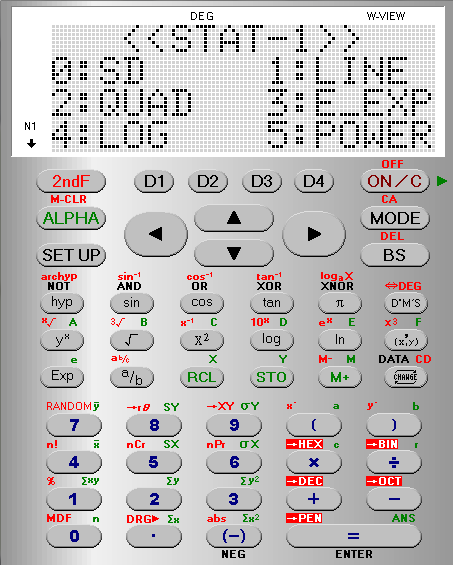 We want to find Single Variable Statistics
 choose
 SD
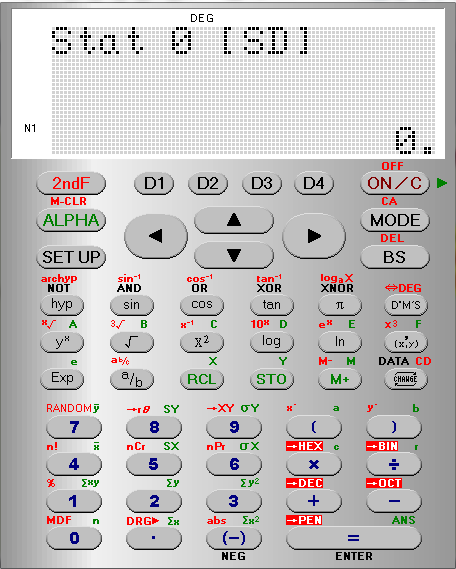 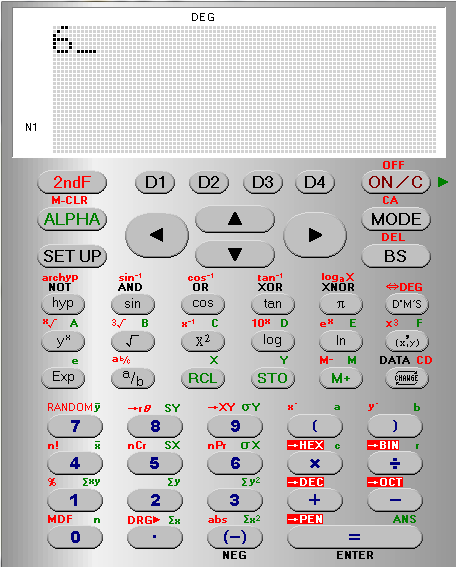 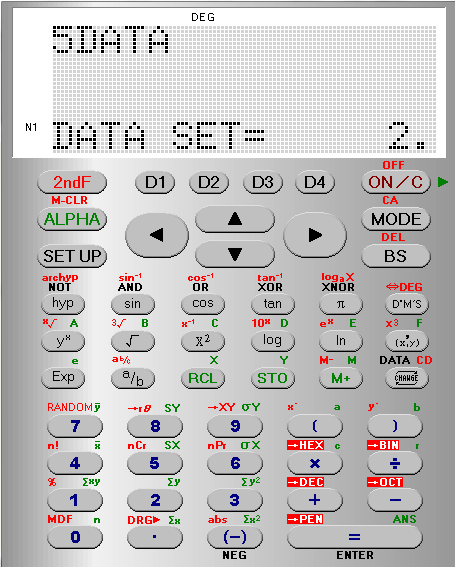 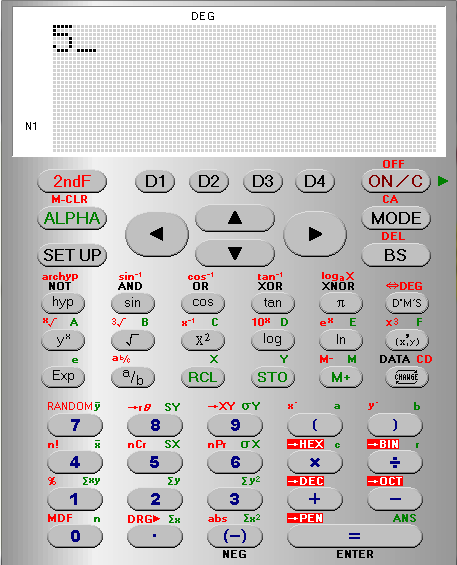 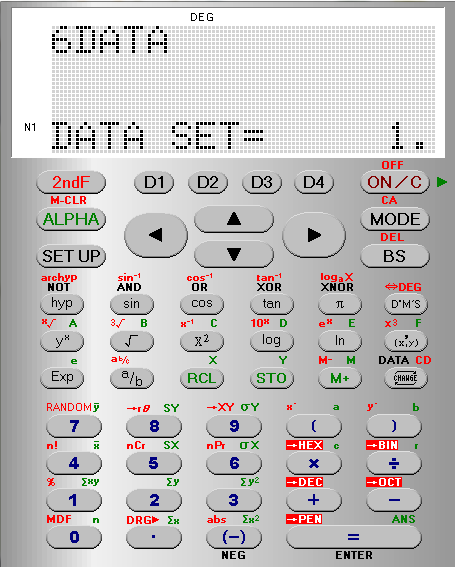 We enter each term pressing DATA after each one
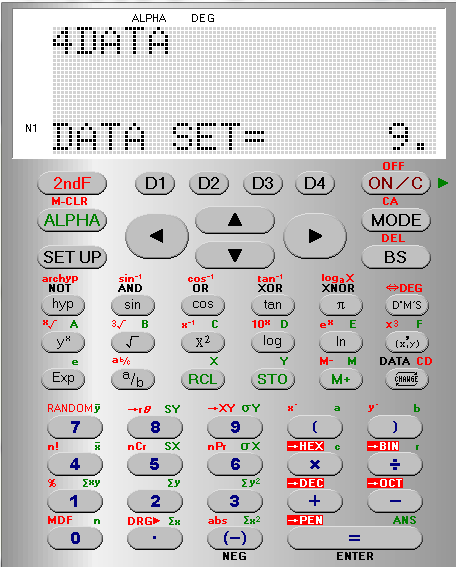 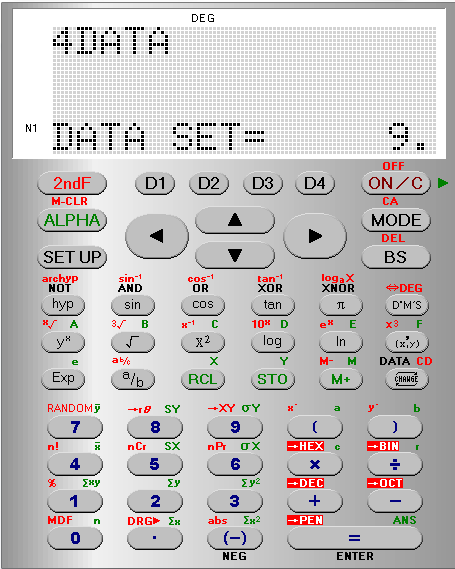 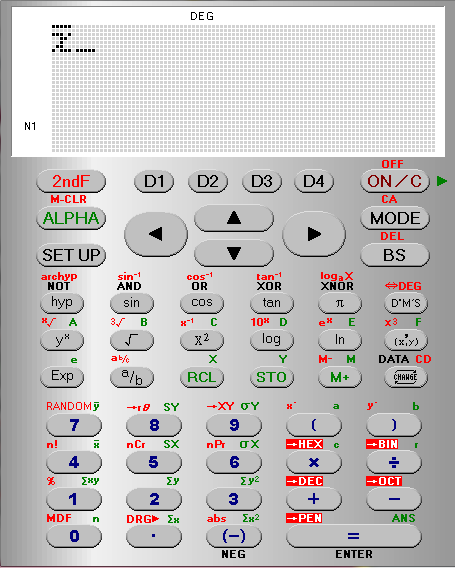 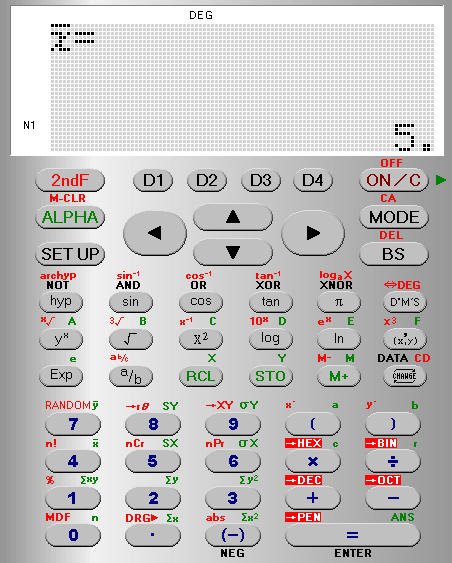 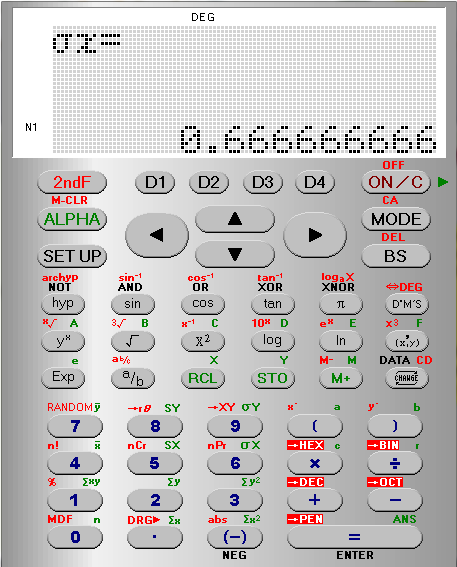 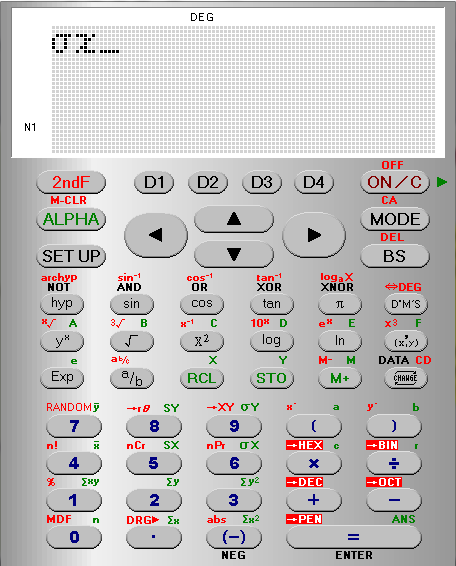 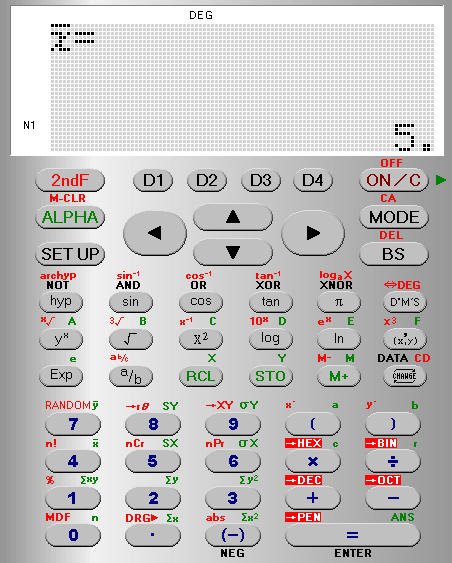 We want the
 standard Deviation
σx

Its in Green so press ALPHA FIRST
The Standard Deviation = 0.67
E.g 1 The frequency table of the monthly salaries of 20 people
 is shown below. 




a) Calculate the mean of the salaries of the 20 people. b) Calculate the standard deviation of the salaries of the 20
     people.
E.g 2. The following table shows the grouped data, 
          in classes, for the heights of 50 people. 




a) Calculate the mean of the salaries of the 20 people. b) Calculate the standard deviation of the salaries of 
     the 20 people
E.g3.  Consider the following three data sets A, B and C. A = {9,10,11,7,13} B = {10,10,10,10,10}  C = {1,1,10,19,19} a) Calculate the mean of each data set. b) Calculate the standard deviation of each data set. c) Which set has the largest standard deviation? d) Is it possible to answer question c) without 
          calculations of the standard deviation?
E.g 4.A given data set has a mean μ and a standard deviation σ. a) What are the new values of the mean and the standard
     deviation if the same constant k is added to each data
      value in the given set? Explain. b) What are the new values of the mean and the standard
     deviation if each data value of the set is multiplied by
     the same constant k? Explain. 

E.g 5 If the standard deviation of a given data set is equal to
          zero, what can we say about the data values included in 
          the given data set?